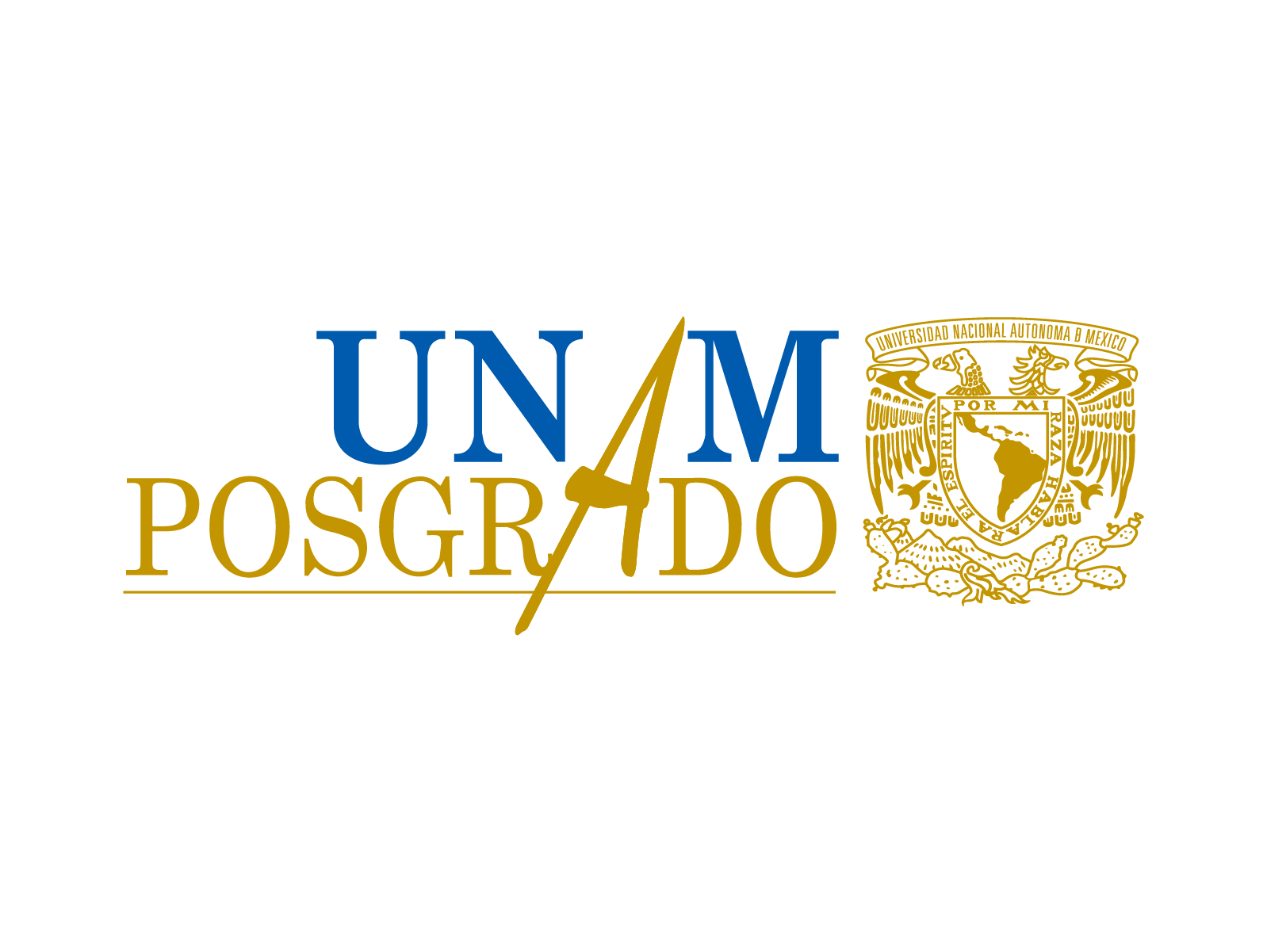 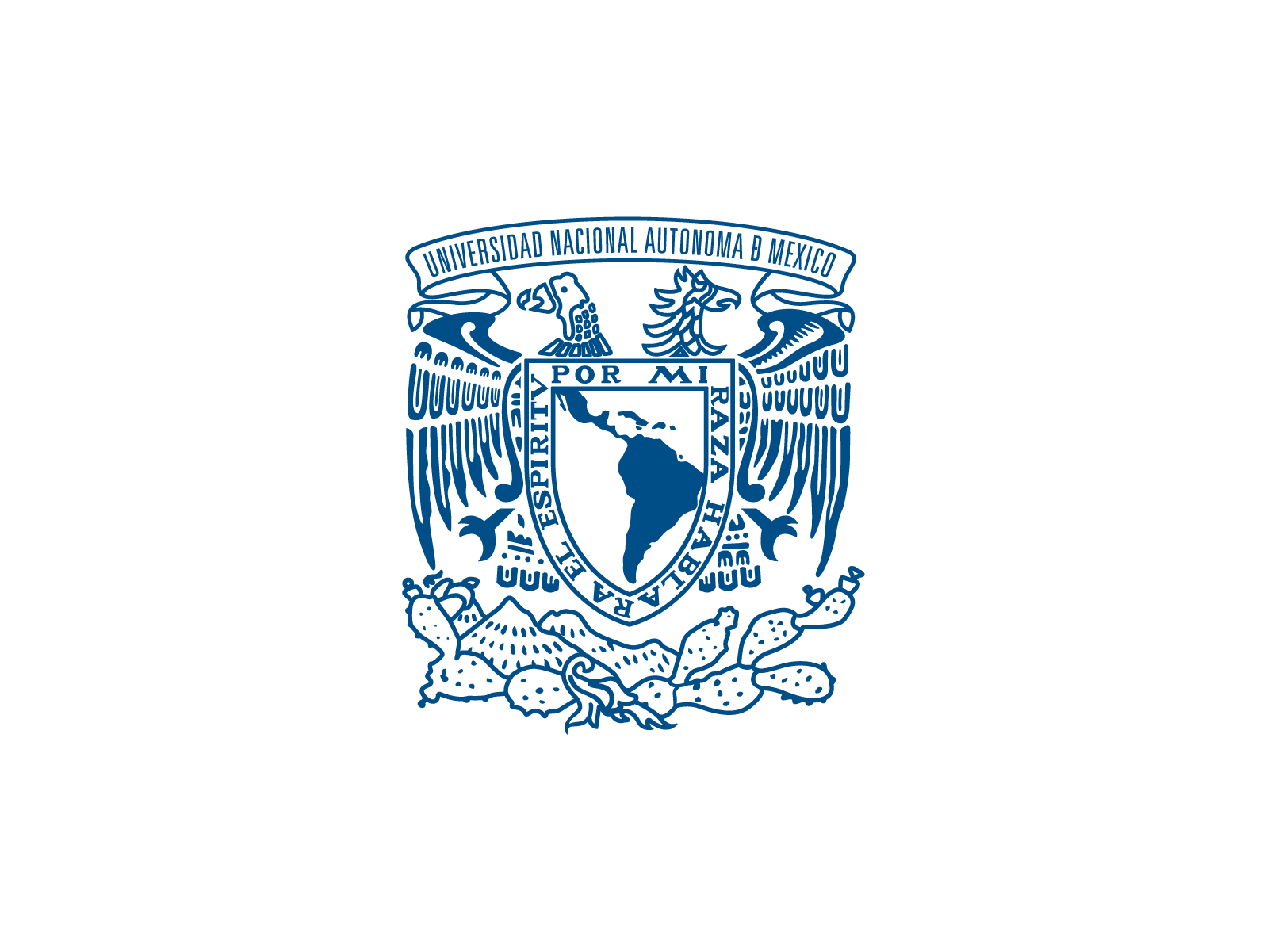 NORMA INTERNACIONAL DE AUDITORÍA 240
RESPONSABILIDADES DEL AUDITOR EN LA AUDITORIÍA DE ESTADOS FINANCIEROS CON RESPECTO AL FRAUDE
VICTORIANO WENCES REAL
FRAUDE
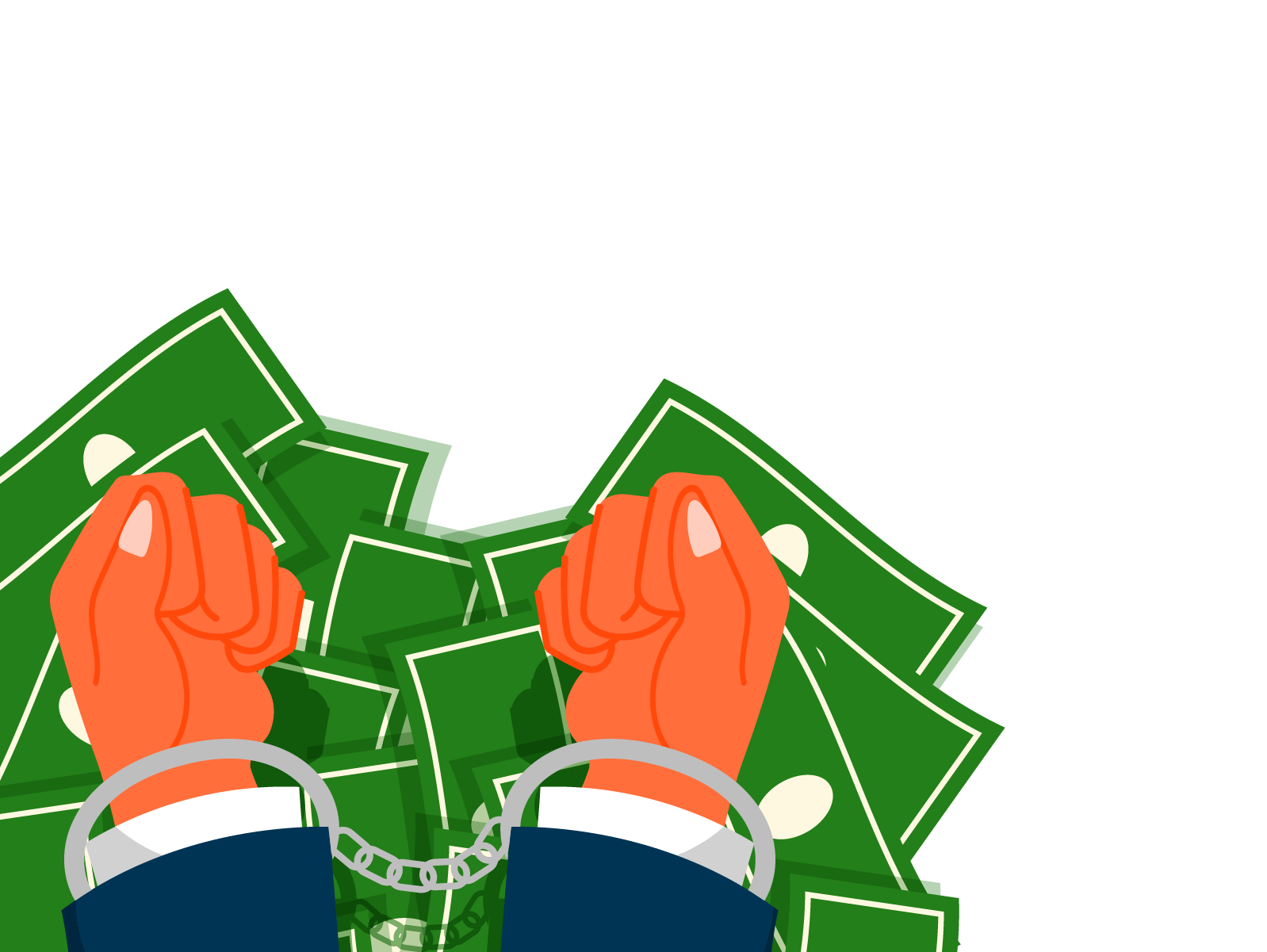 Un error intencional es la esencia del fraude
Tres condiciones que, generalmente, están presentes cuando existe fraude:
La visualización de una oportunidad para cometer fraude
La capacidad de racionalizar la acción fraudulenta
Un incentivo o elemento de presión
La información financiera fraudulenta puede lograrse mediante:
La manipulación, la falsificación o la alteración de los registros contables o de la documentación de soporte a partir de los cuales se preparan los estados financieros.
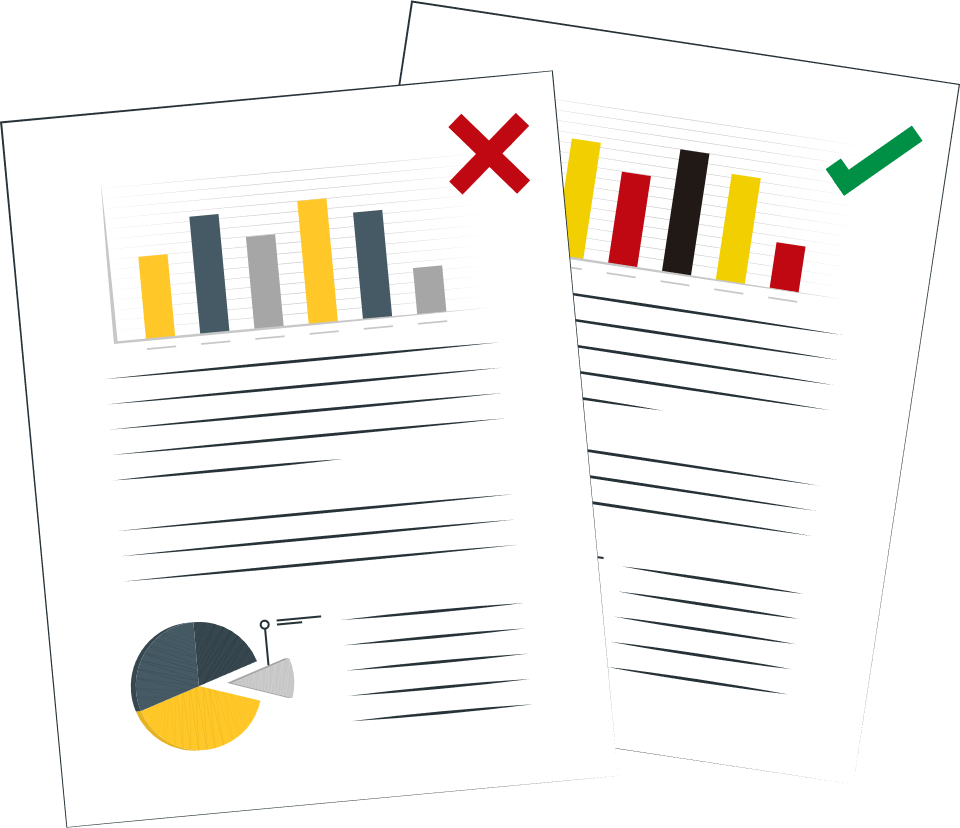 La información financiera fraudulenta puede lograrse mediante:
El falseamiento o la omisión intencionada de hechos, transacciones u otra información significativa en los estados financieros.
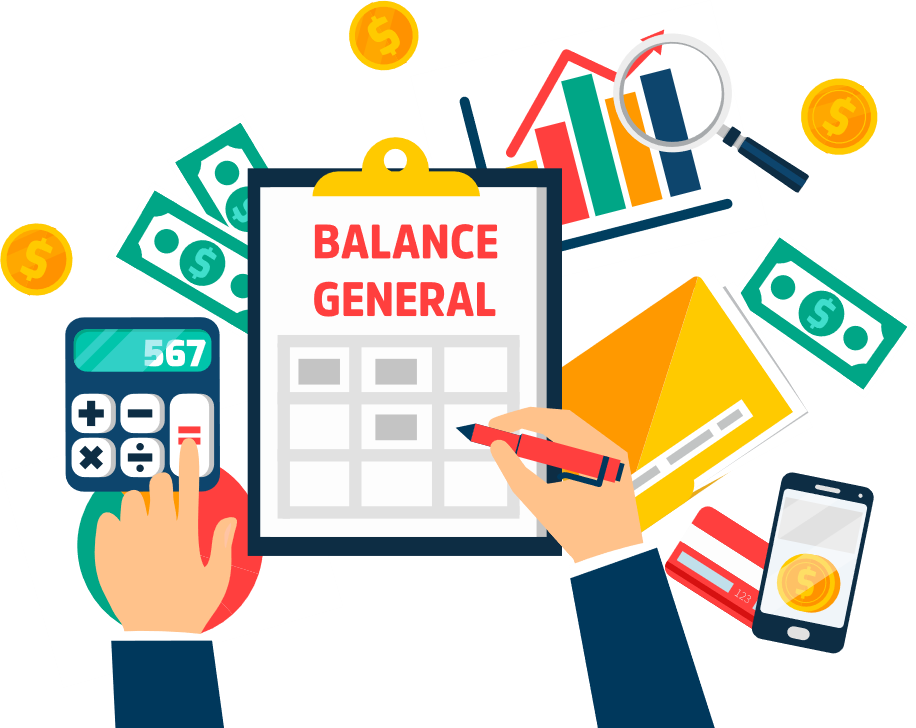 La información financiera fraudulenta puede lograrse mediante:
La aplicación intencionadamente errónea de principios contables relativos a cantidades, a la clasificación, a la forma de presentación o la revelación de la información.
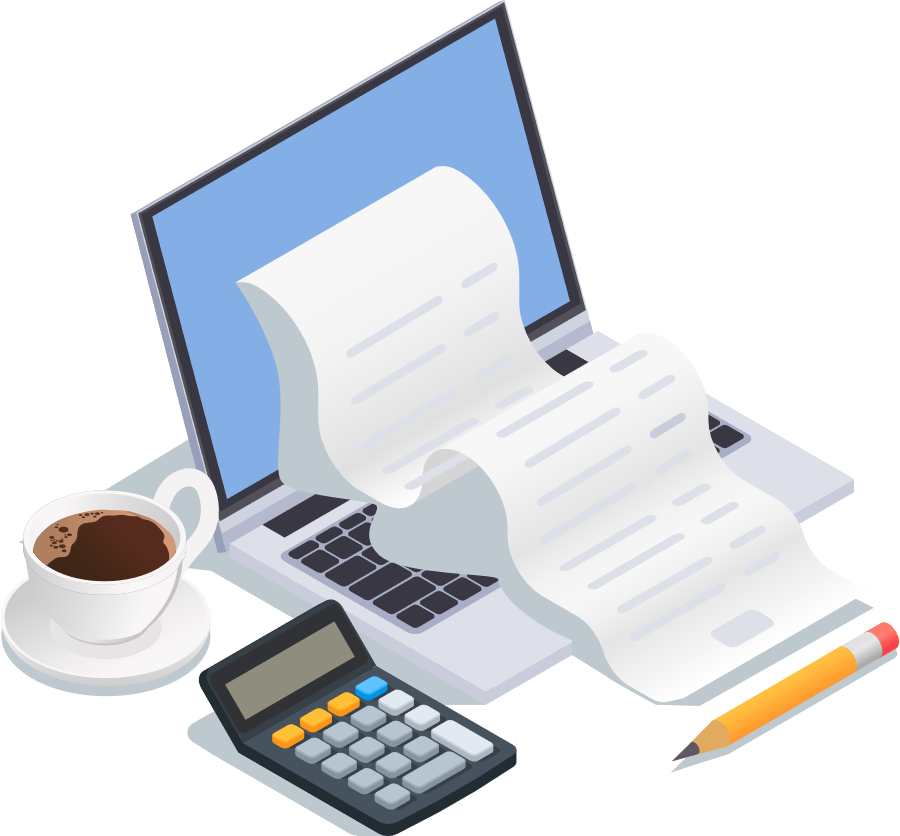 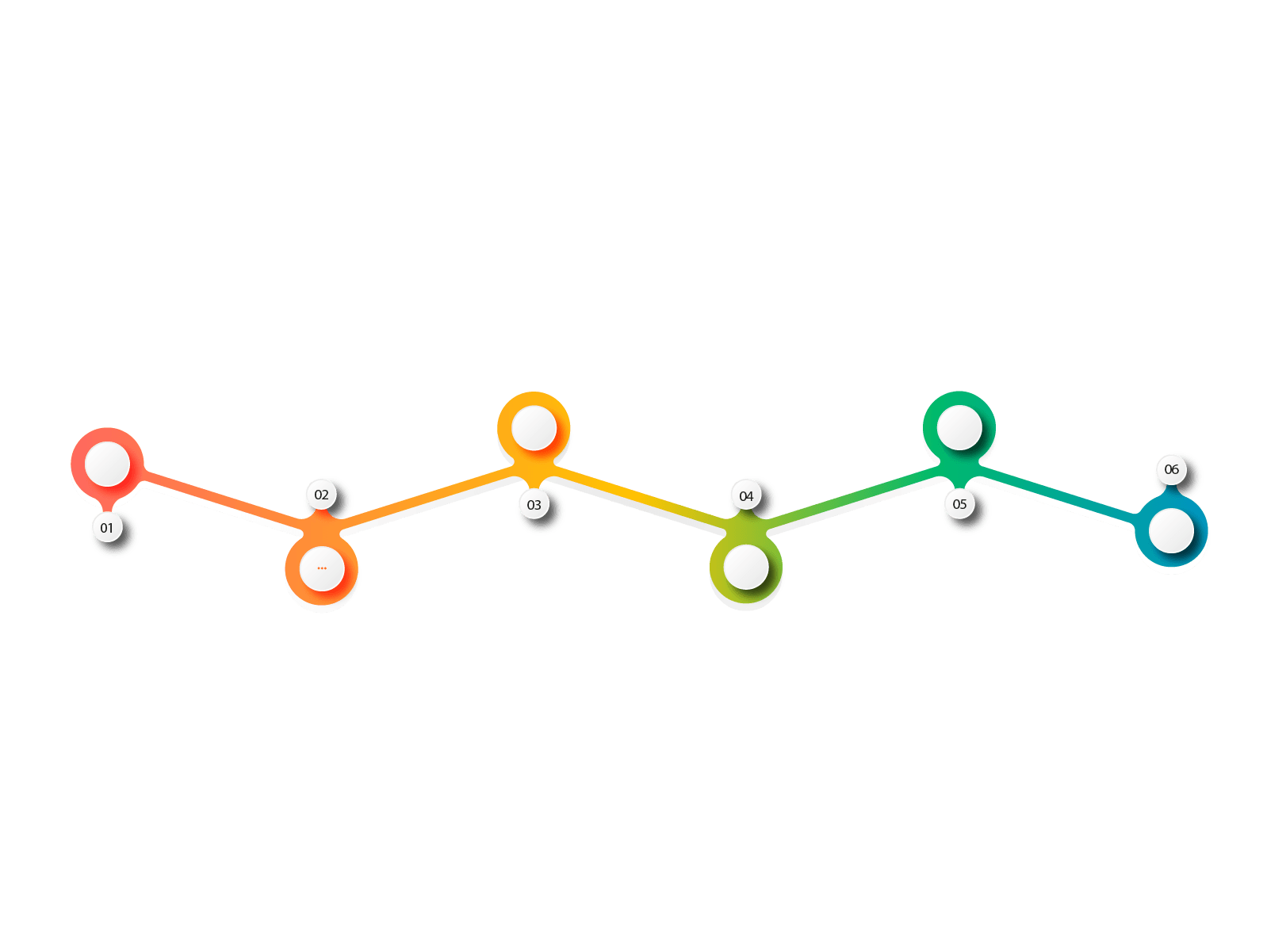 Guía de aplicación de la Norma Internacional de Auditoría 240
Procedimientos de valoración del riesgo y actividades relacionadas
Respuesta a los riesgos valorados de incorrección material debida a fraude
Escepticismo profesional
Identificación y valoración de los riesgos de incorrección material
debida a fraude
Discusión entre los miembros del equipo del  encargo
Evaluación de la evidencia de auditoría
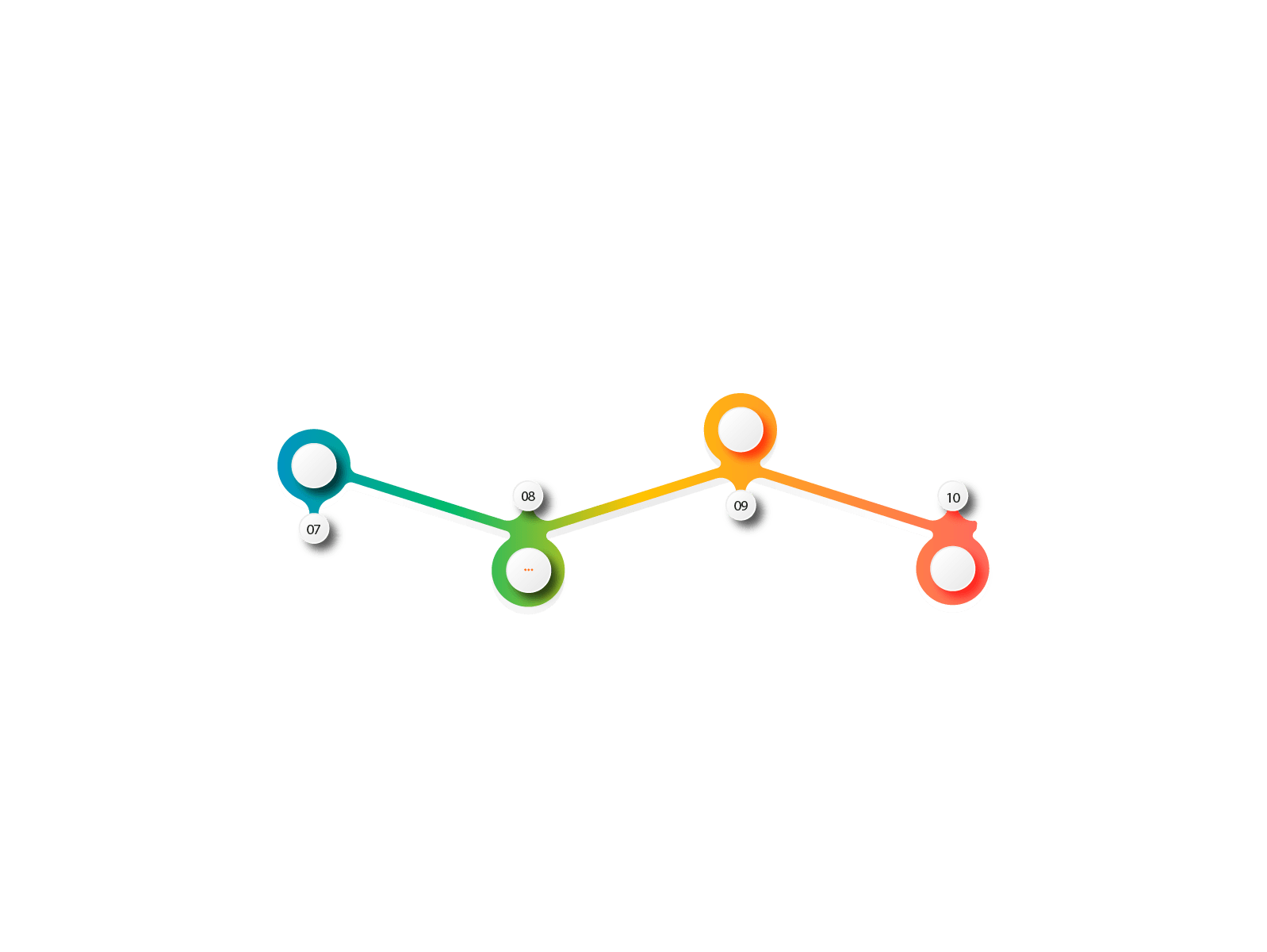 Comunicaciones a la dirección y a los responsables del gobierno de la entidad
Imposibilidad del auditor para continuar con el encargo
Manifestaciones escritas
Comunicaciones a las autoridades reguladoras y de supervisión
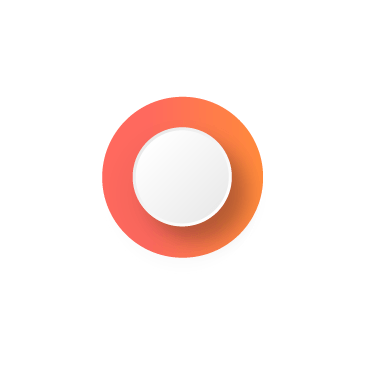 1
ESCEPTICISMO PROFESIONAL
Debe mantenerse a través del cuestionamiento continuo sobre la información y la evidencia obtenidas durante la auditoría. Tomando en cuenta la fiabilidad de estas y los controles ejercidos sobre su preparación y mantenimiento.
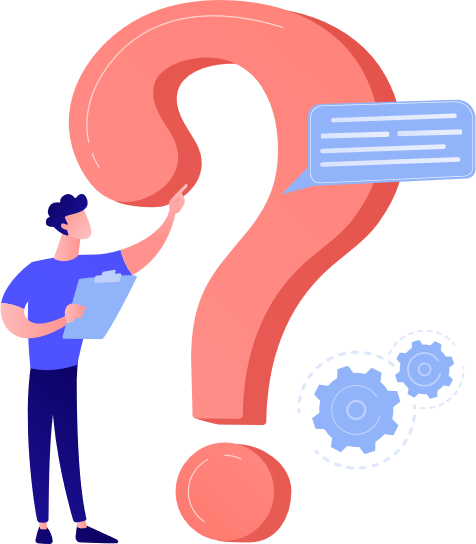 [Speaker Notes: Siendo el escepticismo la actitud de desconfianza o duda que se manifiesta ante a la verdad o la eficacia de algo.]
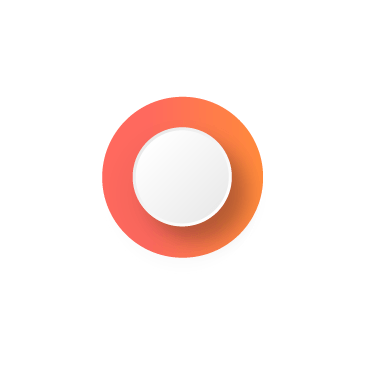 1
ESCEPTICISMO PROFESIONAL
Además, cuando el auditor identifique condiciones que le lleven a pensar que un documento puede no ser auténtico, o que los términos de un documento se han modificado y que ese hecho no le ha sido revelado, existen posibles procedimientos para investigarlo con más detalle:

La confirmación directa con terceros.
La utilización de un experto para que valore la autenticidad del documento.
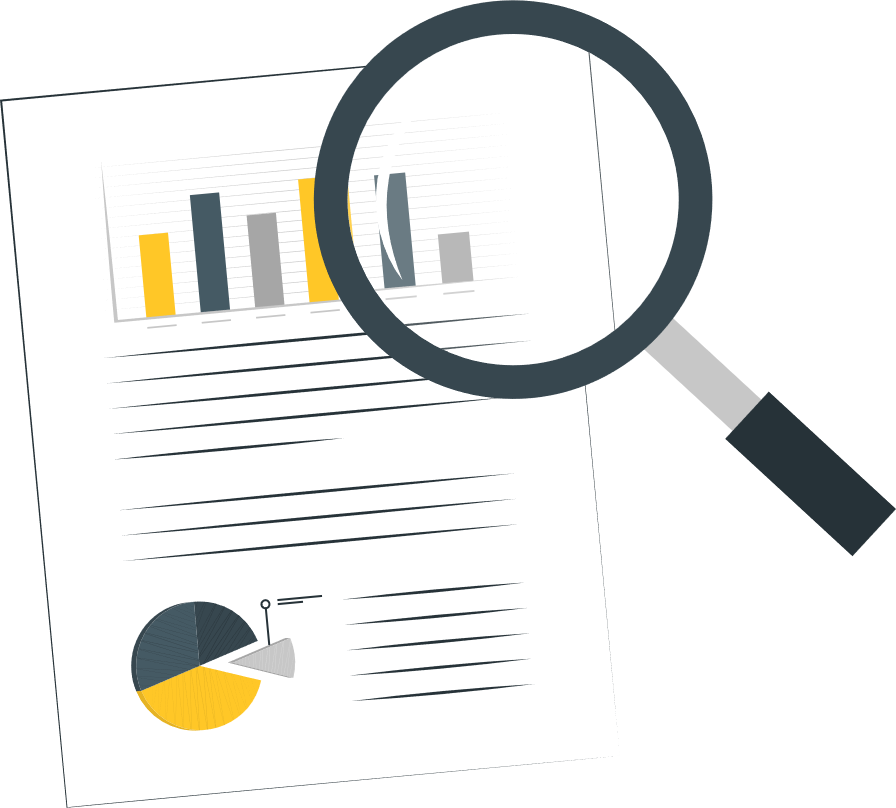 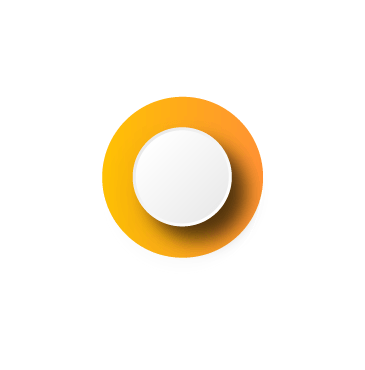 DISCUSIÓN ENTRE LOS MIEMBROS DEL EQUIPO DEL  ENCARGO
2
Este tipo de interacción permite observar el grado de exposición de los estados financieros de la entidad a incorrecciones materiales. Además de que

Le permite al auditor analizar si el equipo a cargo aplicará determinados procedimientos de la auditoría.
Y determinar el modo en que se compartirán los resultados de los procedimientos de la auditoría entre los miembros del equipo a cargo
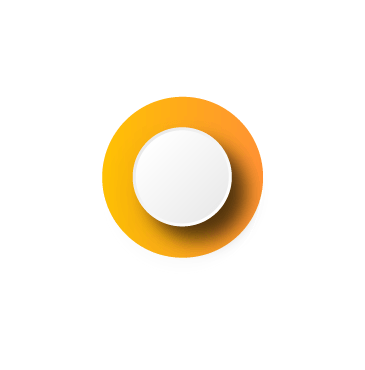 DISCUSIÓN ENTRE LOS MIEMBROS DEL EQUIPO DEL  ENCARGO
2
Consideración de circunstancias indicativas de manipulación de resultados
Factores externos e internos conocidos que afecten a la entidad
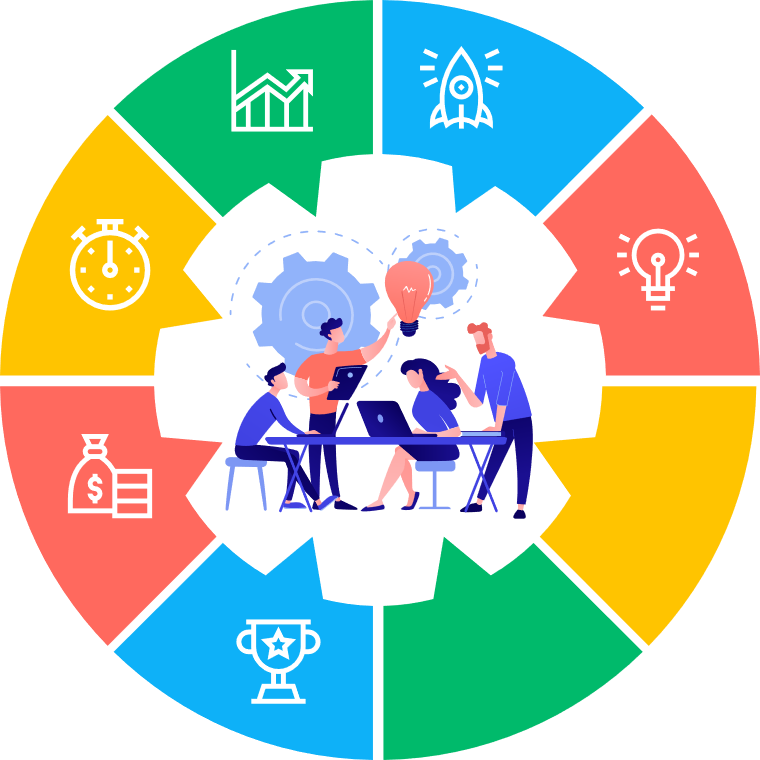 Denuncia de fraude de la que tenga conocimiento el auditor.
Intercambio de ideas
Participación de la dirección en la supervisión de los empleados que tienen acceso al efectivo o a otros activos susceptibles
Cambio inusual o inexplicado en el comporta- miento o en el estilo de vida de los miembros de la dirección
Mantener un estado mental adecuado durante toda la auditoría
Consideración de los procedimientos de auditoría
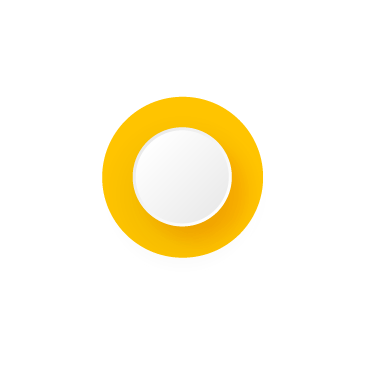 Procedimientos de valoración del riesgo y actividades relacionadas
3
La dirección asume la responsabilidad del control interno de la entidad y de la preparación de sus estados financieros
Dependiendo del tipo de entidad será la frecuencia y formalidad de las valoraciones detalladas que esta realice, las cuales se convierten en un indicativo sobre la importancia que le da la dirección al control interno de la entidad.
Indagaciones ante la dirección
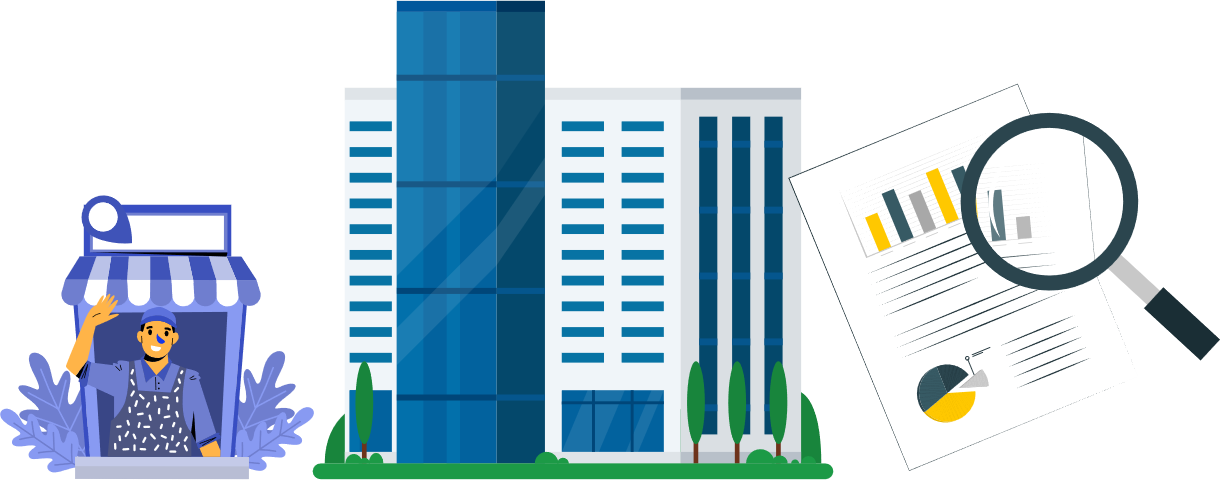 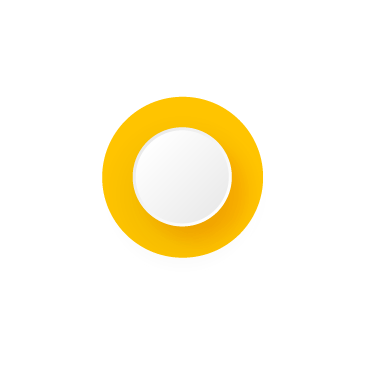 Procedimientos de valoración del riesgo y actividades relacionadas
3
Las indagaciones que realice el auditor pueden proporcionar información útil con respecto a los riesgos de incorrección material en los estados financieros de la entidad, sin embargo, dichas indagaciones son inútiles frente a fraudes cometidos por la dirección, por lo que la indagación entre otras personas de la entidad puede dar a dichas personas la oportunidad de transmitir al auditor información que, de otro modo, no sería transmitida.
Indagaciones ante la dirección y ante otras personas de la entidad
[Speaker Notes: Ejemplos de otras personas de la entidad 
Personal operativo que no participe directamente en el proceso de información financiera
Empleados con distintos niveles de autoridad
Asesores jurídicos internos
Empleados que participen en la generación, procesamiento o registro de transaccio- nes complejas o inusuales]
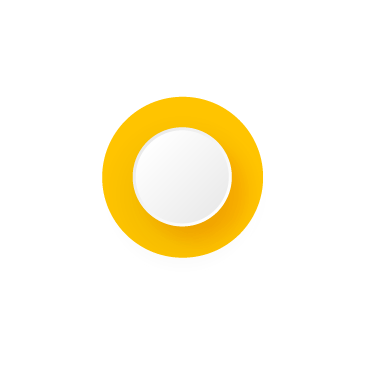 Procedimientos de valoración del riesgo y actividades relacionadas
3
Los responsables del gobierno de la entidad supervisan los sistemas de la entidad destinados al seguimiento de riesgos, el control financiero y el cumplimiento de la normativa legal. Toda la información recabada por la auditoría expone el grado de vulnerabilidad de la entidad frente a un fraude de la dirección, la adecuación de los controles internos al riesgo de fraude y de la competencia e integridad de la dirección.
Conocimiento de la supervisión ejercida por los responsables del gobierno de la entidad
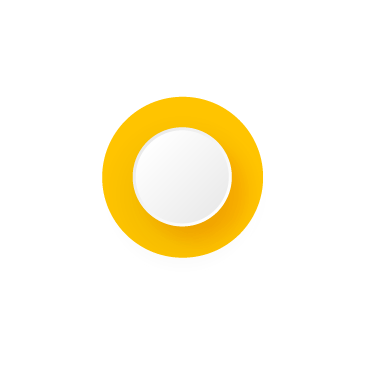 Procedimientos de valoración del riesgo y actividades relacionadas
3
La discusión entre los miembros del equipo puede proporcionar información útil para la identificación de riesgos incorrección material debida a fraude.
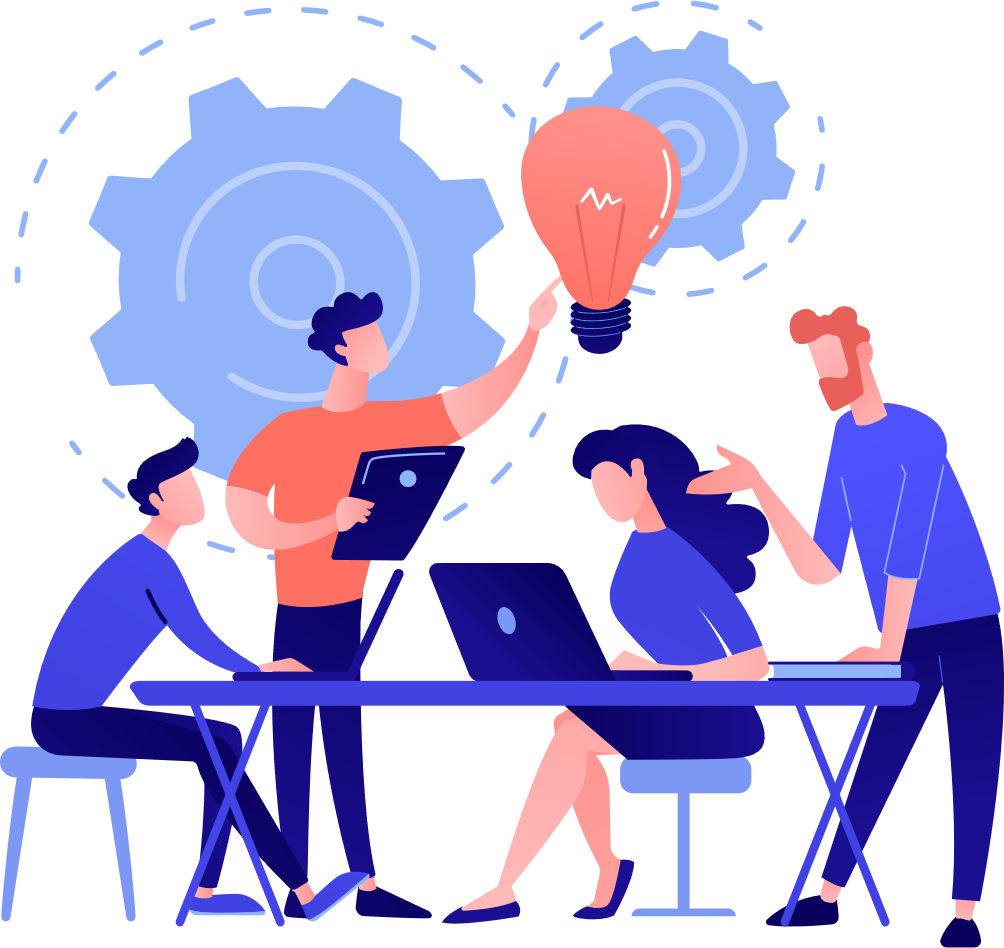 Consideración de otra información
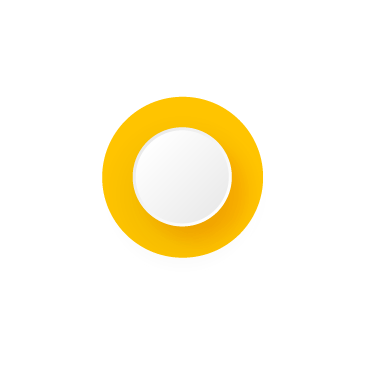 Procedimientos de valoración del riesgo y actividades relacionadas
3
El hecho de que el fraude generalmente se oculte puede hacer muy difícil su detección
El auditor puede identificar factores de riesgo de fraude, sin embargo, la determinación de si existen o no dichos factores de riesgo exige la aplicación del juicio profesional del auditor.
Evaluación de los factores de
riesgo de fraude
[Speaker Notes: factores de riesgo de fraude:
La existencia de un incentivo o elemento de presión para cometer fraude
la percepción de una oportunidad para cometer fraude
la capacidad de racionalizar la acción fraudulenta]
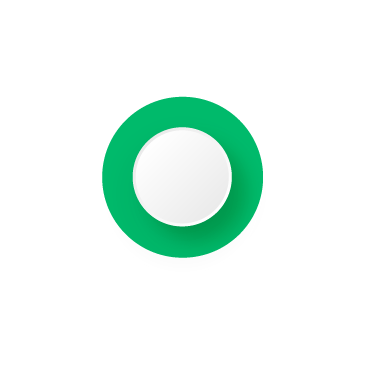 Identificación y valoración de los riesgos de incorrección material debida a fraude
4
Las incorrecciones materiales están relacionadas con el reconocimiento de ingresos que suelen tener su origen en una sobrevaloración o infravaloración de los mismos
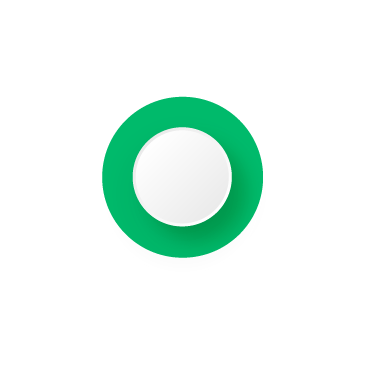 Identificación y valoración de los riesgos de incorrección material debida a fraude
4
Los riesgos de fraude en el reconocimiento de ingresos pueden ser mayores en unas entidades que en otras.
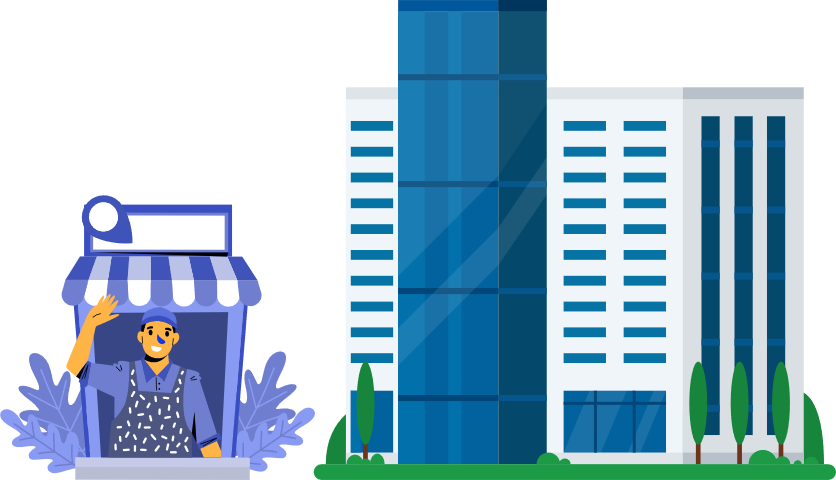 [Speaker Notes: P.E. puede haber un mayor riesgo de fraude en aquella entidades que manejan flujo de dinero en efectivo]
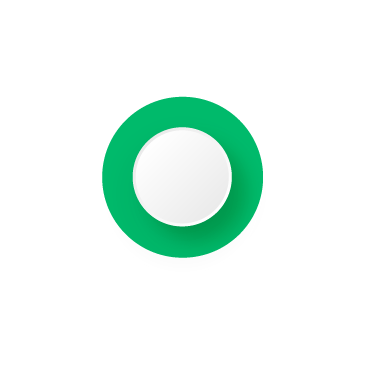 Identificación y valoración de los riesgos de incorrección material debida a fraude
4
CONOCIMIENTO DE LOS CORRESPONDIENTES CONTROLES DE LA ENTIDAD

Es importante que el auditor obtenga conocimiento de los controles que la dirección ha diseñado, implementado y mantenido para prevenir y detectar el fraude.
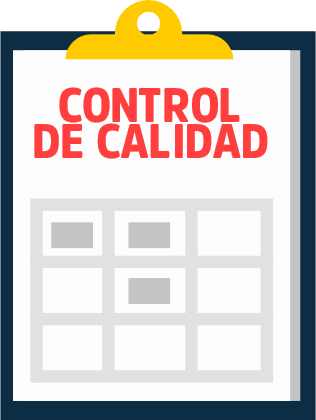 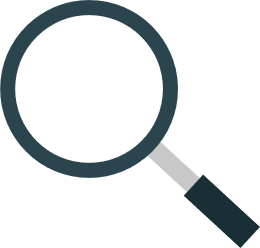 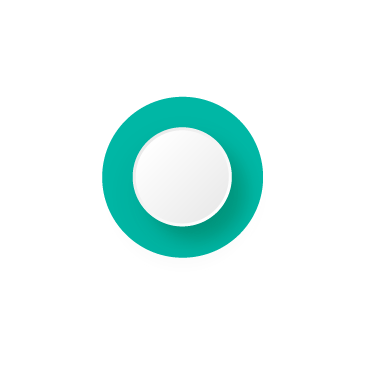 Respuesta a los riesgos valorados de incorrección material debida a fraude
5
Las respuestas de carácter global para accionar frente a los riesgos valorados de incorrección material debida a fraude	están sujetas a un escepticismo profesional acentuado en el que se debe de reflejar:

Una mayor sensibilidad al seleccionar la naturaleza y extensión de la documentación a examinar y
Un mayor reconocimiento de la necesidad de corroborar las explicaciones o las manifestaciones de la dirección sobre cuestiones consideradas materiales.
Respuestas de carácter global
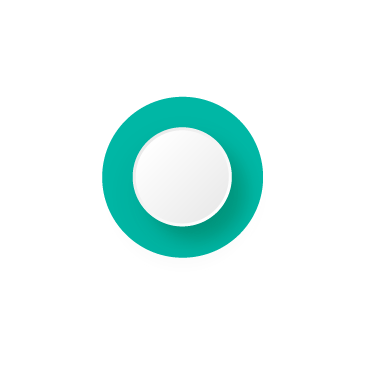 Respuesta a los riesgos valorados de incorrección material debida a fraude
5
Una forma de hacer frente a a los riesgos identificados de incorrección material debida a fraude es la asignación adicional de otras personas con cualificación y conocimientos especializados o con mayor experiencia.

El alcance de la supervisión que realice el auditor reflejará la valoración por parte de este sobre el riesgo de incorrección material debida a fraude.
Asignación y supervisión del personal
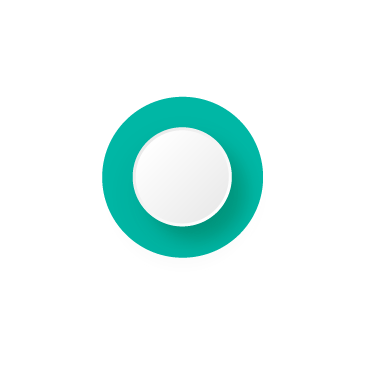 Respuesta a los riesgos valorados de incorrección material debida a fraude
5
La imprevisibilidad se convierte en una herramienta fundamental en la realización y en la extensión de los procedimientos de auditoría que van a aplicarse dentro de la entidad, esto debido a que los encargados pueden estar más capacitados para ocultar la información financiera fraudulenta.
Imprevisibilidad en la selección de los procedimientos de auditoría
[Speaker Notes: Realizar procedimientos de auditoría sobre determinados saldos contables y afirmaciones en relación con los cuales no se harían pruebas 
El ajuste de los tiempos y espacios de la realización de los procedimientos de auditoría 
La utilización de métodos de muestreo diferentes.
La aplicación de procedimientos de auditoría en diversas ubicaciones o en una determinada ubicación sin previo aviso.]
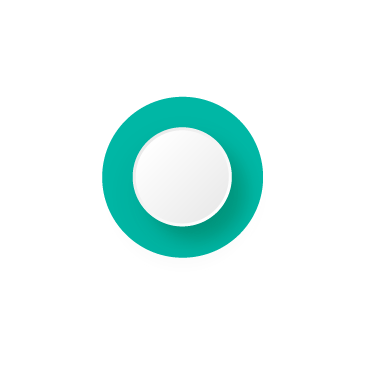 Respuesta a los riesgos valorados de incorrección material debida a fraude
5
Las respuestas del auditor frente a los riesgos valorados de incorrección material debida a fraude en las afirmaciones pueden incluir el cambio de la naturaleza, el momento de realización y la extensión de los procedimientos de auditoría
Inspección física de activos
Ventas
Reconocimiento de ingresos y egresos
Contratos y sus vencimientos
Aumento de tamaño de muestra de la auditoría
Aplicación de procedimientos analíticos detallados
Pruebas más exhaustivas de transacciones electrónicas y archivos contables.
Procedimientos de auditoría que responden a riesgos valorados de incorrección material debida a fraude en las afirmaciones
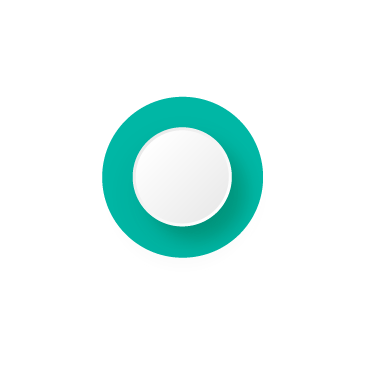 Respuesta a los riesgos valorados de incorrección material debida a fraude
5
La manipulación del registro indebido o no autorizado de asientos en el libro diario representa una incorrección material en los estados financieros debida a fraude, esto puede darse cambiando los importes que se traspasan automáticamente al libro mayor o al sistema de información financiera. 
Frente a eso se pueden implementar procesos y controles automatizados para reducir el riesgo de error involuntario, sin embargo no se puede evitar el riesgo de que las personas puedan eludir, indebidamente, dichos procesos automatizados.
Procedimientos de auditoría en respuesta a los riesgos relacionados con la elusión de controles por la dirección
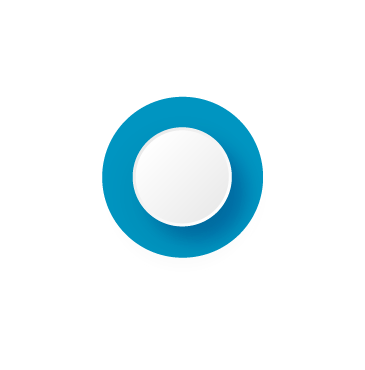 Evaluación de la evidencia de auditoría
6
La NIA 330 requiere que el auditor evalúe si las valoraciones del riesgo de incorrección material en las afirmaciones siguen siendo adecuadas, esto con base en:

Los procedimientos de auditoría aplicados 
Evidencia de auditoría obtenida
La determinación de las tendencias y relaciones concretas que pueden indicar la existencia de un riesgo de incorrección material debida a fraude requiere la aplicación del juicio profesional
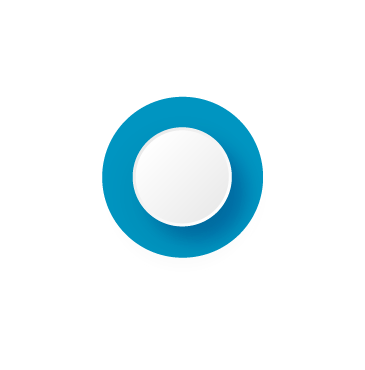 Evaluación de la evidencia de auditoría
6
Esta evaluación es principalmente una cuestión cualitativa que se basa en el juicio del auditor. 

Las implicaciones del fraude identificado dependen de las circunstancias
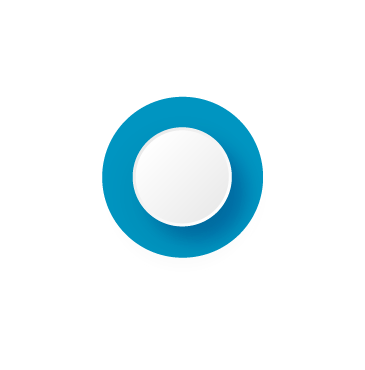 Imposibilidad del auditor para continuar con el encargo
7
SITUACIONES EXCEPCIONALES QUE PUEDEN SURGIR Y CUESTIONAR LA CAPACIDAD DEL AUDITOR PARA SEGUIR REALIZANDO LA AUDITORÍA
La consideración por parte del auditor indican la existencia de un riesgo significativo de fraude que resulte material y generalizado
El auditor tiene reservas significativas acerca de la competencia o la integridad de la dirección o de los responsables del gobierno de la entidad.
La entidad no adopta las medidas adecuadas con respecto al fraude que el auditor considera necesarias en esas circunstancias
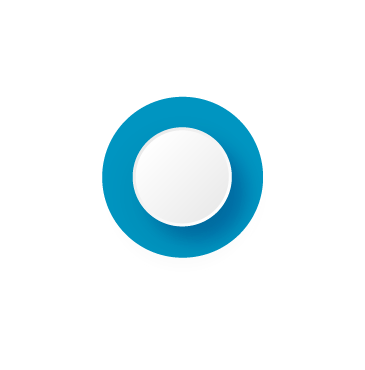 Imposibilidad del auditor para continuar con el encargo
7
El auditor tiene responsabilidades profesionales y legales en dichas circunstancias, y estas responsabilidades varían según el país.
Y puede estar autorizado, u obligado, a efectuar una declaración o a informar a la persona o personas que realizaron su nombramiento o, en algunos casos, a las autoridades reguladoras correspondientes.
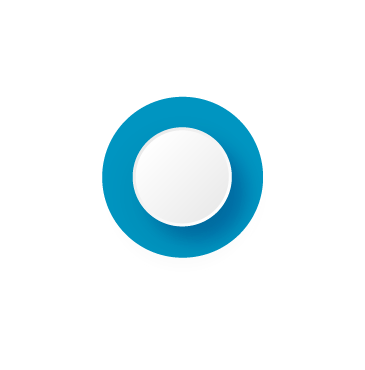 Imposibilidad del auditor para continuar con el encargo
7
En muchos casos, en el sector público, el auditor puede no tener la opción de renunciar al encargo.
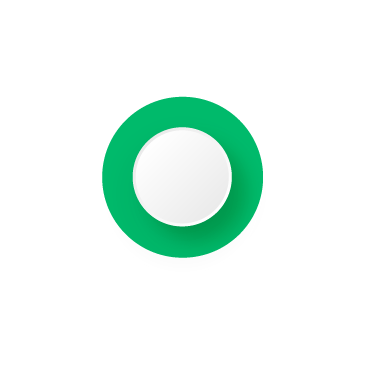 Manifestaciones escritas
8
Debido a la naturaleza del fraude y sus dificultades, es necesario que el auditor obtenga manifestaciones escritas de la dirección y, cuando proceda, de los responsables del gobierno de la entidad. En dichas manifestaciones se debe confirmar que se ha revelado:
Los resultados de la valoración realizada por la dirección del riesgo de que los estados financieros puedan contener una incorrección material debida a fraude; y
Su conocimiento de cualquier fraude, indicios de fraude o denuncia de fraude, que afecten a la entidad.
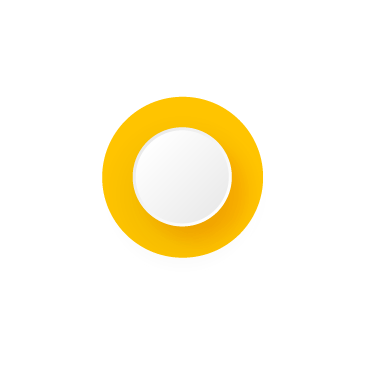 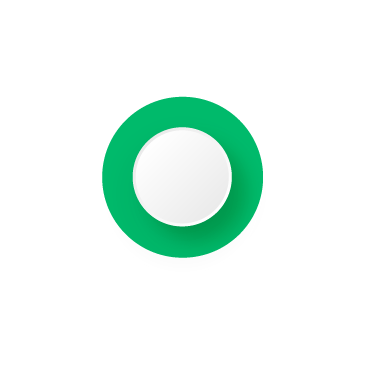 9
Comunicaciones a la dirección y a los responsables del gobierno de la entidad
Si el auditor obtiene evidencia de que existe o puede existir fraude, es fundamental que dicha evidencia se ponga en conocimiento del nivel adecuado de la dirección a la brevedad posible, ya sea de forma verbal o por escrito.

La comunicación se facilita si el auditor y los responsables del gobierno de la entidad llegan a un común acuerdo  sobre la naturaleza y el alcance de las comunicaciones del auditor en una fase temprana de la auditoría.
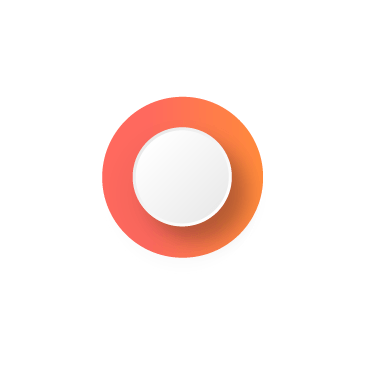 Comunicaciones a autoridades reguladoras y de supervisión
10
El deber del auditor de preservar la confidencialidad de la información del cliente puede impedir que se informe sobre el fraude a un tercero ajeno a la entidad cliente.
 
El auditor puede considerar apropiado obtener asesoramiento jurídico para determinar la forma de proceder adecuada según las circunstancias
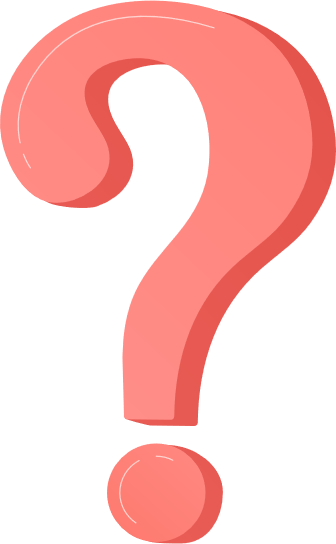 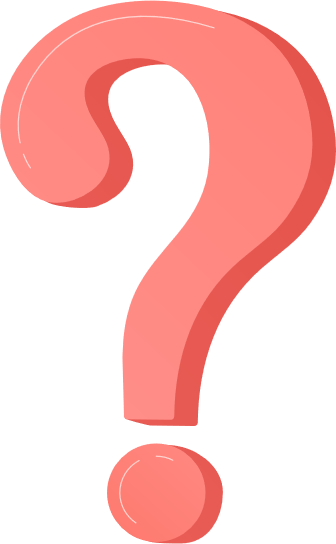 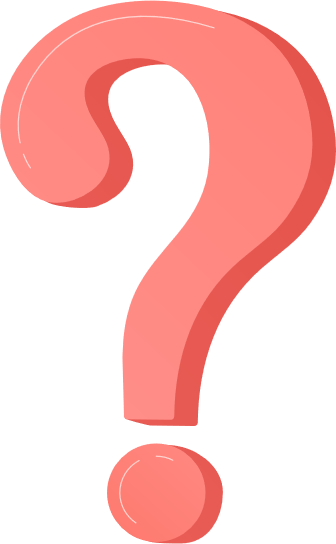 [Speaker Notes: las responsabilidades legales del auditor varían de un país a otro, y en determinadas circunstancias el deber de confidencialidad puede quedar invalidado por la normativa legal o los tribunales de justicia.]